ОД САМОВРЕДНОВАЊА ДО ЕКСТЕРНОГ ВРЕДНОВАЊА
Број семинара: 639
К4  
П3



 др Јелена Стаматовић
мр Александра Милошевић
Данијела Негројевић
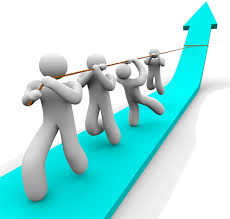 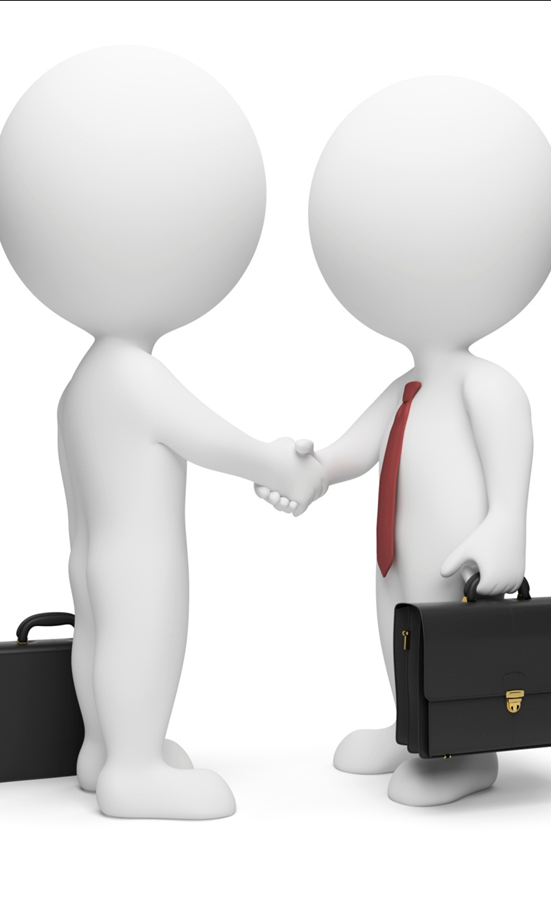 УПОЗНАВАЊЕ
Задатак
О процесу самовредновања знам:
Желео/ла бих о самовредновању још да сазнам:
САДРЖАЈ СЕМИНАРА1. РАЗВОЈ КУЛТУРЕ КВАЛИТЕТА2. ПОВЕЗАНОСТ САМОВРЕДНОВАЊА НАСТАВНИКА ,ШКОЛЕ И ЕКСТЕРНОГ ВРЕДНОВАЊА3. СТАНДАРДИ КВАЛИТЕТА РАДА УСТАНОВЕ4. ТЕХНИКЕ И ИНСТРУМЕНТИ САМОВРЕДНОВАЊА5. ЕВАЛУАЦИЈА СЕМИНАРА
ЦИЉЕВИ СЕМИНАРА:

Разумевање културе квалитета;
Повезаност и условљеност различитих нивоа самовредновања (самовредновање наставника,школе и екстерно вредновање);
Јачање капацитета за израду и примену техника и инструмената самовредновања
ШТА ЈЕ КВАЛИТЕТ ШКОЛЕ?
Термин квалитет потиче од латинске речи qualitas што подразумева неко:
 
својство, 
каквоћу, 
особину, 
врлину, 
вредност,
доброту ......
КВАЛИТЕТ
Честа дилема која се може уочити међу ауторима је:
 квалитет у чему и 
 квалитет за кога – наставнике, ученике, директоре, осниваче школе, политичаре...

Различит за различите кориснике, различит за исте људе у различитим ситуацијама, различит за различите ситуације

квалитет не може бити усмерен само на један део образовања, односно на аспекте који су резултат, већ и на све оне компоненте које чине васпитно-образовни процес.
Квалитет у васпитању и образовању односи се на услове који доводе до резултата изражених кроз квалитет васпитања и образовања, који може имати:
		дескриптивно и нормативно значење. 
Oперационална дефиниција:
  континуирани процес који обезбеђује  испуњавање договорених стандарда
Квалитет образовања остварује се у развоју, односно развојној сфери васпитно - образовног процеса. 
Култура школе као организације трајно тежи конструктивним променама и унапређивање властитог деловања.
Континуирано унапређење подразумева не само однос између улаза и излаза из система, него и између стања јуче и данас, данас и сутра и тако унапред
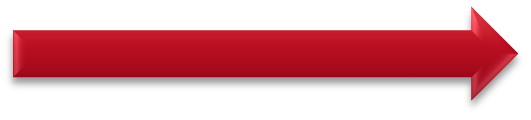 Сви учесници образовно-васпитног  система трeба да буду свесни властите одговорности за квалитет образовања и васпитања
Не бирократски, као наметнута обавеза већ као редовна рутина и тема свакодневних  расправа у школи
ОДРЕДНИЦЕ НЕКУЛТУРЕ КВАЛИТЕТА
ОДРЕДНИЦЕ КУЛТУРЕ КВАЛИТЕТА
Сви заједно
Нема одређених и подређених
Отворена, објективна и поштена комуникација
Свима доступне информације
Усредсређеност на процесе
Искуство кроз учење- нема успеха и неуспеха
Свако за себе
Шеф зна најбоље
Ограничена и тајновита комуникација
Информације доступне само некима
Контрола индивидуалног рада
Успех је све, нема толеранције неуспеха
ПОТРЕБНИ УСЛОВИ ЗА УСПЕШНО САМОВРЕДНОВАЊЕ:
Правни оквир који прописује каква се подршка мора пружити школама и какви их изазови очекују у том процесу;
Јасни стандарди/индикатори квалитета;
Статистички подаци који омогућавају упоређивање са нормама;
Оспособљавање у методама самовредновања.
За утврђивање квалитета васпитања и образовања потребно је одредити стандарде којима се одређује шта је квалитет. 
Они морају бити веома прецизни и јасни, као и операционализовани, што доприноси објективности.
С
Т
А
Н
Д
А
Р
Д
И
Најчешће се стандарди утврђују као мере које успостављају релевантна тела или ауторитети консензусом заинтересованих страна које је прихватила већина. 
Васпитно-образовни стандарди односе се на скуп норми које дефинишу какав треба да буде образовни систем.
Стандарди                     индикатори којима се мери њихов степен остварености.
Важна обележја на основу којих је могуће вршити компарацију нивоа квалитета међу системима образовања, васпитно-образовним институцијама, групама које реализују процес васпитања и образовања или појединцима
ИНДИКАТОРИ
Циљ овог процеса је да се одржи и унапређује квалитет и осигура већа одговорност  школа. Због тога је неопходно дефинисати критеријуме и индикаторе као мерне величине.
Обезбеђивање квалитета
САМОВРЕДНОВАЊЕ
Сврха самовредновања

Крајња сврха самовредновања – да деца добију најквалитетније васпитање и образовање
Основни предуслови – осигурати да запослени континуирано уче и усавршавају се; неопходан је озбиљан приступ самовредновању.
Услови успешног спровођењасамовредновања
Систематичност
Укљученост свих интересних група
Заједничко разумевање и очекивање запослених од установе и њеног развоја
Самокритичност, отвореност и искреност у процени свога рада
Процес самовредновања као саставни део рада установе
Самовредновање води промени и развоју праксе
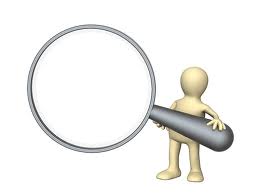 Самовредновање 
наставника
Самовредновање 
школе
ЕКСТЕРНО ВРЕДНОВАЊЕ
Нивои самовредновања
ЗАДАТАК
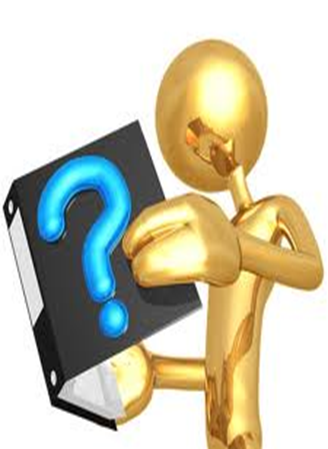 ШТА САМОВРЕДНОВАЊЕ ЈЕСТЕ, А ШТА НИЈЕ
Самовредновање                 описивање постојеће праксе;

Самовредновање                 једнократна процена стања;

Самовредновање               контрола рада установе или појединца;

Самовредновање                формално писање извештаја
Самовредновање            разумевање постојеће праксе; 
Самовредновање             анализирање и истицање онога што је добро, као и анализирање недостатака;
Самовредновање             прикупљање, анализа и тумачење података до којих се долази и заједничко доношење одлука о активностима у циљу унапређења;
Самовредновање            доношење квалитативних оцена, праћење и преглед у одређеном временском периоду
Питања која себи поставља школа или наставник у процесу самовредновања
Колико је добра наша школа?
Које смо исходе постигли?
Колико добро задовољавамо потребе наше школе?
Колико је добро васпитање и образовање које пружамо?
Које су наше могућности, капацитети и ресурси за унапређење?
ПРАВИЛНИК О СТАНДАРДИМА КВАЛИТЕТА РАДА УСТАНОВЕ
(Службени гласник РС,
 бр. 7/2011.)
НОВИ:(Службени гласник РС,
 бр. 14/2018.)
ПРАВИЛНИК О ВРЕДНОВАЊУ КВАЛИТЕТА РАДА УСТАНОВЕ
(Службени гласник РС,
 бр. 9/2012)
ОБЛАСТИ КВАЛИТЕТА
Образовна постигнућа
ученика
Школски програм и годишњи план рада
Настава и 
учење
Ресурси
Подршка ученицима
Органција рада школе и
руковоње
Етос
Стандарди квалитета школа
ОБЛАСТИ КВАЛИТЕТА
Образовна постигнућа
ученика
Програмирање,планирање и извештавање
Настава и 
учење
Органција рада школе, управљање људским и материјалним ресурсима
Подршка ученицима
Етос
Стандарди квалитета школа
Вредновање  квалитета  рада установе  врши  се  на  основу
 
СТАНДАРДА 
КВАЛИТЕТА  РАДА  УСТАНОВЕ

7 кључних области
29 стандарда
154 индикатора
Вредновање  квалитета  рада установе  врши  се  на  основу
 
СТАНДАРДА 
КВАЛИТЕТА  РАДА  УСТАНОВЕ

6 кључних области
22 стандарда
124 индикатора
ЗАДАТАК
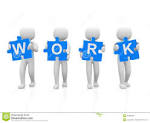 ВРЕДНОВАЊЕ  КВАЛИТЕТА  РАДА  УСТАНОВЕ  ВРШИ  СЕ  КРОЗ:


САМОВРЕДНОВАЊЕ

ЕКСТЕРНО  ВРЕДНОВАЊЕ
Установа  је  дужна  да:
- у  року
не  дужем  од  5  година
изврши  самовредновање  
свих  7 области  
квалитета  које  су  дефинисане  стандардима
Самовредновање  организују  и  координирају

ТИМОВИ  ЗА  САМОВРЕДНОВАЊЕ

Чланове  тима  за  самовредновање  именује  директор на период  од  годину  дана
Тим  за  самовредновање  има  најмање  5  чланова (представници  стручних органа, савета  родитеља, ученичког  парламента  и  органа  управљања)
РУКОВОДИОЦА  ТИМА  бирају  чланови  тима  из  својих  редова




У  раду  тима  за  самовредновање  учествује  и  директор  установе
Тим  за  самовредновање  обезбеђује  услове  за  спровођење  самовредновања
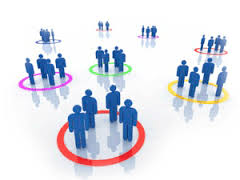 Тим представља         модеран и флексибилан начин организовања, који се заснива назаједничком, тимском раду, групе специјалиста, чији је задатак реализација одређеног послаили подухвата и којима управља менаџер, односно вођа тима.
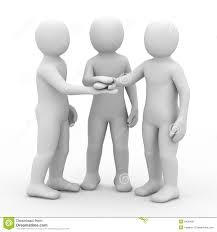 Особине успешних тимова:
Отворена комуникацијаПоверењеУзајамна подршкаУсредсређеност на заједнички циљУправљање људским различитостимаСелективно коришћење тимаОдговарајуће способности чланова тимаЈасно подељене улоге и одговорностиВођство
ПРВИ РАДНИ ТИМОВИ

1962. Procter & Gamble
1973. Cummins Engine
1975. General Motors
1982. Digital Equipment
1982. Ford Motor Company
1983. Tektronix
1985. General Electric
1985. LTV Steel
1985. Champion International
Dr Meredith Belbin
Британски научник, рођен 1926. год.
Дипломирао психологију на Кембриџу
Радио у ОЕЦД
Отац теорије тимских улога

Његов практични допринос je класификација   девет облика понашања и упитник којим се одређује како се чланови тима понашају у међусобним интеракцијама.
САСТАВ ТИМА
• Координатор-организује активности, користи способности и таленте
• Тимски радник-подстиче добру сарадњу, реализатор
• Оргинални мислилац - смишља нове идеје и пречице за решавање проблема
• Процењивач- анализира, вреднује, надгледа циљеве
• Примењивач-систематично и дисциплиновано преноси планове у праксу
• Финишер- пази на детаље и рокове, пази да се ништа не пропусти
• Моделатор – обликује активности тима, заобилази бирократију, даје осећај хитности
• Специјалиста- поседује специфична знања, усмерен на један циљ
Белбинов упитник се показао вредним у:
ПРОЦЕНИ ПОЈЕДИНЦА – повећање свести о себи и преференцијама понашања. Указује на радне задатке који најбоље одговарају стилу рада особе, а воде осећају испуњености и задовољства радним местом те одређују план и развој каријере.
ПРОЦЕНИ РАДНОГ МЕСТА И ПРИКЛАДНОСТИ КАНДИДАТА –пружа јасно дефинисане задатке, пожељне особине и способности које особа треба да поседује. Користи се у сврху регрутације и селекције кандидата, где се упоређује индивидуални профил кандидата и радног места.
ПРОЦЕНИ ТИМА – омогућава квалитетну селекцију чланова тима, идентификацију чланова тима са најснажнијим улогама, разумевање јединствених снага међу члановима тима и најбољу расподелу радних задатака.
Не постоје добре или лоше улоге у тиму већ само оне које вама више или мање леже.
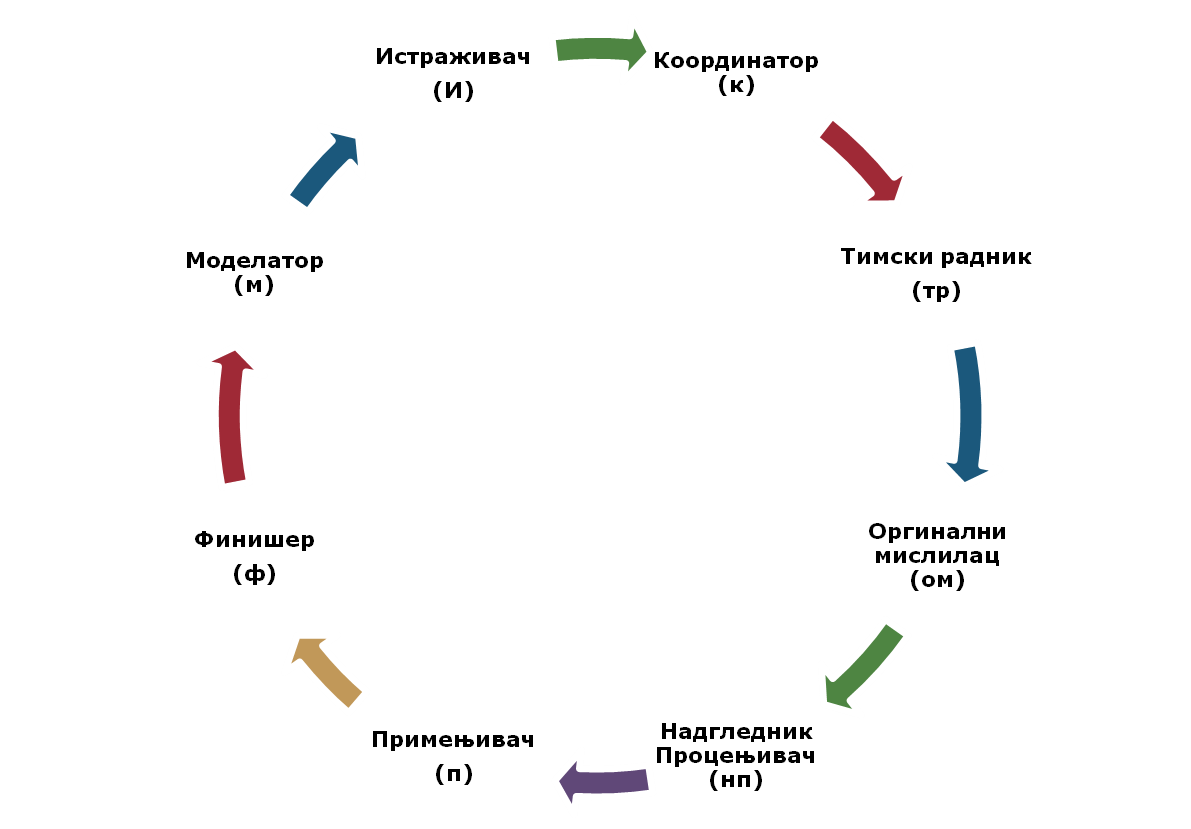 8 тимских улога
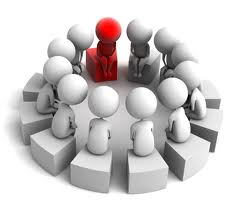 Како би се постигао баланс, у једном тиму треба да постоји:- Један КООРДИНАТОР или МОДЕЛАТОР (не оба) за лидера- ОРИГИНАЛНИ МИСЛИЛАЦ да стимулише идеје- НАДГЛЕДНИК/ПРОЦЕЊИВАЧ да обезбеди јасноћу и коректан однос у реализацији задатака- Један или више ПРИМЕЊИВАЧА, ТИМСКИХ РАДНИКА, ИСТРАЖИВАЧА, да покрену ствари - ФИНИШЕР, да се посао оконча на време
ГОДИШЊИ  ПЛАН  САМОВРЕДНОВАЊА

    припрема  Тим  за  самовредновање и  саставни  је  део  Годишњег  плана  рада  установe
У  годишњем  плану  самовредновања дефинисани  су:
Предмет  самовредновања (једна  или  више  области  дефинисаних  стандардима  квалитета  рада  установе)
Предвиђене  активности
Временска  динамика
Носиоци  и  исходи  активности
Инструменти  и  технике  самовредновањa
Тим  за  самовредновање  сачињава  
     ИЗВЕШТАЈ  О  САМОВРЕДНОВАЊУ

Извештај  о  самовредновању  директор  подноси:
Наставничком  већу
Савету  родитеља
Школском  одбору
Извештај  о  самовредновању  садржи:

Опис  и  процену  остварености  стандарда  квалитета  рада  установе

Предлог  мера  за  унапређење  квалитета  рада  установе

Начин  праћења  остваривања  предложених  мера

Директор  обезбеђује  најбољи  начин да  извештај  о самовредновању  буде  доступан  свим заинтересованим  корисницима
На  основу:  
извештаја  о  самовредновању  у  целини
извештаја  о  остварености  стандарда  постигнућа
других  индикатора  квалитета  рада 
 Установа  доноси  Развојни  план!!!!
Спољашње    вредновање
Спољашњим  вредновањем  оцењује  се  квалитет  свих  области  дефинисаних  стандардима  квалитета  рада  установе најмање  једном  у  5  година

Спољашње  вредновање  обавља  се  стручно-педагошким  надзором  Министарства  и  од  стране  Завода  за вредновање  квалитета  образовања
Спољашње  вредновање  врши  Министарство  преко  просветних саветника  који  су  прошли   обуку (спољашњи  евалуатори)

Спољашње  вредновање  се  врши  тимски

Министарство  именује  Тим  за  спољашње  вредновање  и  одређује  Руководиоца  тима
Спољашње  вредновање  врши  се  на  основу:
Анализе  евиденције  и  педагошке  документације школе, извештаја  о  самовредновању, школског  програма, годишњег  плана  рада, развојног  плана  школе  и  извештаја  просветног  саветника

Непосредног  праћења  наставе  и  других  облика  образовно-васпитног  рада

Разговора  са  директором, стручним  сарадником, наставницима, ученицима, родитељима  и  другим  особама  од  значаја  за  живот  и  рад  школе

Других  радњи  за  које  се  процени  да  су  неопходне

Непосредно  праћење  наставе  обухвата  реализацију  часова најмање  40%  наставника
У  циљу припреме  за спољашње вредновање, установа доставља  Тиму за  спољашње  вредновање, у  електронској  или  писаној форми:
Програм образовања и васпитања установе
Годишњи план рада установе 
Развојни план установе
Извештај о раду установе
Извештај о самовредновању
Извештај о постигнућима на завршном испиту
Извештаје просветних саветника
Друга документа са подацима потребним за припрему  вредновања квалитета рада
Директор  установе  је  дужан  да  у  року  од  5  радних  дана  подношења  писменог  захтева, Тиму  за  спољашње  вредновање  достави документацију  из  члана 18)  и  обезбеди  унутрашњу  организацију  спровођења  спољашњег  вредновања

Директор  информише  запослене, савет родитеља, ученички  парламент  и  школски  одбор  о  спровођењу  спољашњег  вредновања

Извештај  о  спољашњем  вредновању  садржи  опис  утврђеног  чињеничног  стања  по  областима  дефинисаним  стандардима  квалитета  рада  установе  и  оцену  општег  квалитета  рада  установе
Општи  квалитет  образовне  установе оцењује  се  од 1  до 4   (оцена  4  је  највиша  оцена)
Оценом  4  оцењује  се  установа  која  остварује  више   
                   од  75%  свих  стандарда, укључујући 100% 
                   стандарда  који  су  кључни  за  вредновање
Оценом  3  оцењује  се  установа  која  остварује  више  
                   од  50%  свих  стандарда, укључујући 75% 
                   стандарда  који  су  кључни  за  вредновање
Оценом  2  оцењује  се  установа  која  остварује  више  
                   од  30%  свих  стандарда, укључујући 50% 
                   стандарда  који  су  кључни  за  вредновање
Оценом  1  оцењује  се  установа  која  не остварује  
                   минимум  од  30%  свих  стандарда, 
                   укључујући 50% стандарда  који  су  кључни  
                   за  вредновање
Након  извршеног  спољашњег  вредновања Тим  сачињава  нацрт  извештаја и  усмено  упознаје  директора

Након  тога  Тим  сачињава  писани  извештај  и  доставља  га  установи, најкасније  у  року  од  8  недеља  од  извршеног  прегледа
Директор  је  дужан  да  са  извештајем  о  спољашњем  вредновању  упозна
Запослене
Све  органе  установе
Ученике
Родитеље
Орган  локалне  самоуправе  задужен  за   послове  образовања

У  року  од  15  радних  дана  од  дана  пријема  извештаја
Установа  може  поднети  приговор  министру  на  извештај  о  спољашњем  вредновању  у  року  од  15  дана  од  дана  пријема  извештаја  о  спољашњем  вредновању

Приговор  се  може  уложити  само  на  начин  спровођења  спољашњег  вредновања , а  не  и  на  саму  оцену
Завод  сачињава  годишњи  извештај  о  спољашњем  вредновању  квалитета  рада  установе, на  основу  свих  извршених  спољашњих  вредновања  установа  у  Републици  Србији

Завод  сачињени  извештај  доставља  Министарству, ради  објављивања  на  својој  интернет  страници
КАКО ТЕЧЕ ПОСЕТА?
Упознавање и кратак договор 
 План активности усклађен и одвија се по  утврђеним    корацима
 Сви поштују временске термине!
 Посете часовима по утврђеном распореду и кратка  
    повратна информација наставницима
 Интервјуи са родитељима, ученицима,  
    наставницима, управом школе, члановима Школског   одбора и Савета родитеља и осталим члановима колектива
Повратна информација директору и управи школе
На  основу  извештаја  о  спољашњем  вредновању , установа  сачињава  План  за  унапређивање  квалитета  рада  установе
КАКВЕ СУ ДОБИТИ ШКОЛЕ У ОВОМ ПРОЦЕСУ?

Објективно сагледано стање по свим кључним областима
Ојачан тимски рад и међусобна размена информација и искуства
Откривање недовољно искоришћених ресурса (родитеља, ученика...)
Афирмација школе
Позитивна мотивација колектива
Позитивне личне импресије и накнадно добијене поруке евалуатора јасна су подршка раду колектива
ТЕХНИКЕ И ИНСТРУМЕНТИ У САМОВРЕДНОВАЊУ
У планирању процеса самовредновања важно је да тај процес буде јасан, једноставан, релевантан и свеобухватан у погледу повратних информација;
Избор техника и инструмената зависи од конкретног проблема самовредновања;
Прикупљање доказа обухвата и квантитативне и квалитативне податке
Важне напомене за избор метода и техника самовредновања
ТЕХНИКЕ И ИНСТРУМЕНТИ САМОВРЕДНОВАЊА
Избор техника условљава циљ самовредновања;
Прикупљање повратних информација и процена активности од:
 Наставника (анкетни упитници, скале процене, систематско посматрање, хоризонтално вредновање...
Ученика (анализа постигнућа и развоја ученика...)
Родитеља (анкетни упитници, скале процене...)
Израда, примена и анализа резултата анкетирња
Циљ анкете
Конструкција питања – примена различитих типова питања
Обрада резултата
Анализа резултата
СКАЛЕ ПРОЦЕНЕ
Долази се до података који указују на постојање дистанце о ономе што је процена наставника, ученика, родитеља од опште процене (која постоји или је паушално одређена)
Примењује се за процену наставног часа, процена наставника, процену појединих активности које се реализују у школи.
ПРИМЕНА ЧЕК ЛИСТЕ, протокола посматрања
Примењује се у ситуацијама када се жели утврдити или проценити присуство, као и степен присутности неке појаве активности, материјала...
Чек листа садржи категорије и означава се њихово присуство.
Протоколи посматрања могу садржати опис категорија које се посматрају и матрицу у којој се уписује појављивање и постојање појава које могу имати и одређену динамику.
АНАЛИЗА ДОКУМЕНТАЦИЈЕ
Анализа документације даје информације о појединим посматраним и анализираним појавама.
Анализа се врши кроз опис категорија, степен присутности, компарацијом са другим појавама...
Најчешће се издвајају категорије које ће се пратити, упоређивати...
ЗАДАТАК
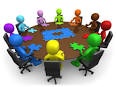 ТУМАЧЕЊЕ РЕЗУЛТАТА НАКОН ПРИМЕНЕ ИНСТРУМЕНАТА

Шта нам говоре квантитативни подаци?
Шта нам говоре квалитативни подаци?
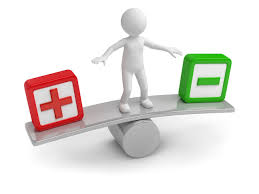 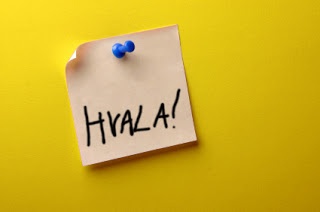